1
Trigger Efficiencies - Tag and Probe with J/Ψ mm
M. Biglietti (Univ. La Sapienza  Roma1 & INFN)
F. Conventi, E. Rossi (Univ. Napoli & INFN)
&& JpsiIt group (Bologna, Genova, Napoli, Roma1)
Introduction/1
2
In J/psi→μμ events is possible to identify a self-triggering reconstructed muon (the tag) and search for a second reconstructed muon without using trigger system (the probe)

The efficiency is defined as 

	# probes that match the trigger
 
	# total number of selected probes


Work mainly driven by “J/Psi cross section and Ratio” paper
Data sample 
Trigger selection
Selection cuts
Data Samples & Analysis
3
Data Samples:
due to different configuration (complicated by the trigger commissioning) not all the data available have been used
period B+C+D1
tested trigger L1_MU0
L= ~50nb-1
period E6 – E7
tested trigger EF_mu4
L= ~350nb-1
Period F 
tested trigger EF_mu6
L= ~2pb-1

Analysis developed in the JpsiIt package
information of L1 ROI (on/off time), HLT trigger objects 
extrapolation of reconstructed track to the pivot plane
trigger matching between offline reconstructed objects and HLT reconstructed objects (from B physics analysis tools)
Selection
4
Selection of dimuon candidates from the J/psi mass (selection baseline as the one for reconstruction efficiencied  Stefania’talk )
2 opposite sign muons 
at least 1 combined muon 
the other one can be a combined or segment-tagged (low pt)
p>3GeV
nPixels>0, nSCT>5, nTRT>10
0.3<DeltaR<2.5
“Tag” muon matched with the trigger object that gives the event trigger
period B+C+D1: L1_MU0
period E : EF_mu4
period F: EF_mu6
“Probe” muon used to test 
different trigger selection (both L1 and HLT)
trigger match:
DR(L1)<0.4, accepted RoIs in -2, -1, 0 BCs 
DR(EF)<0.05
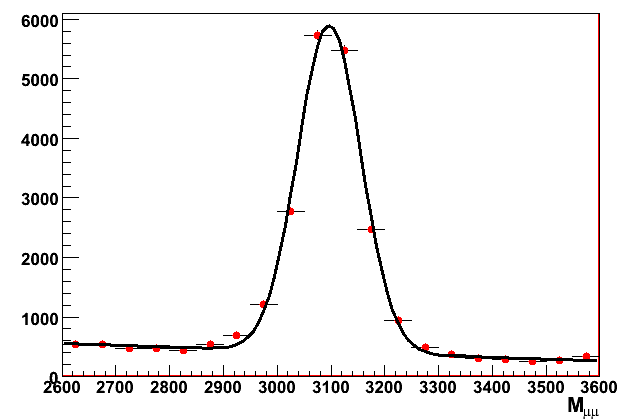 bkg ~15%
data
LVL1 TurnOn curves
5
period B+C+D1
period E
period F
L1 turnon curves for the MU0 threshold for different data periods
L1MU0
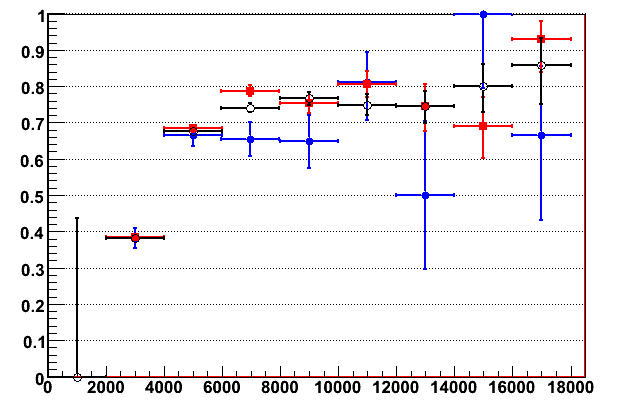 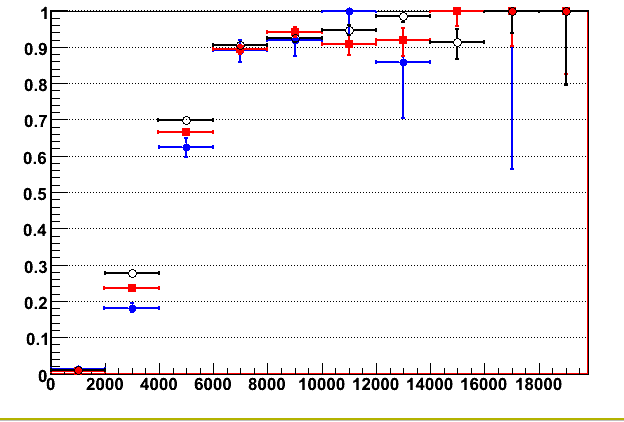 barrel
endcaps
pT
pT
Eta/Phi Efficiencies
6
L1MU0
period B+C+D1
period E
period F
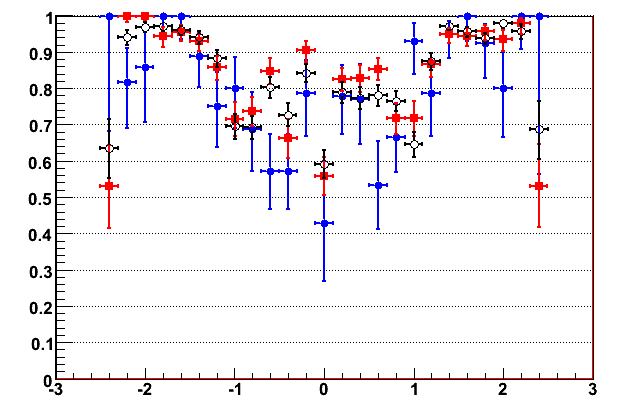 barrel
L1 efficiencies for pT>6GeV wrt eta/phi for the MU0 threshold for different data periods
eta
pt>6GeV
pt>6GeV
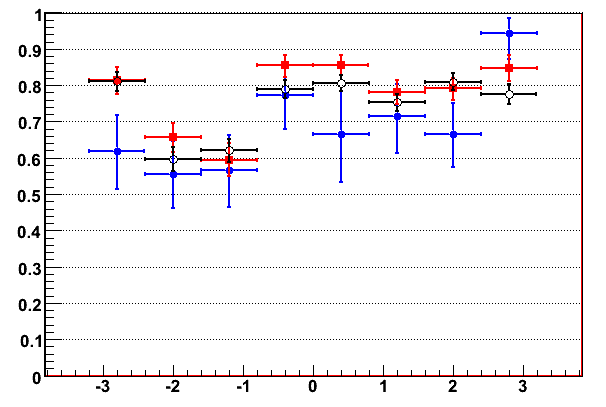 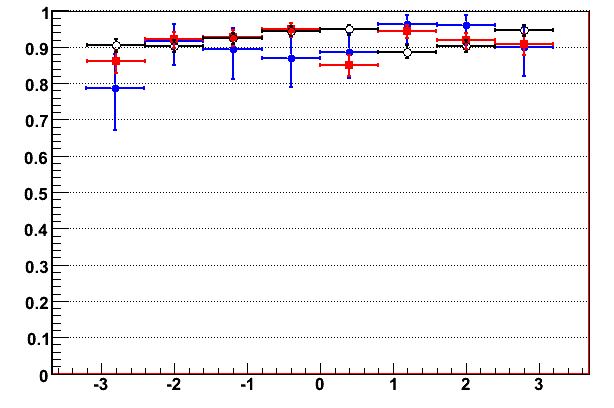 endcaps
barrel
phi
phi
L1 Low pT thresholds
7
Period F
L1MU0
L1MU6
L1MU10
L1 turnon curves for the low-pt thresholds for data period F
Lower plateau for MU6/MU10 in barrel can be due to bkg 
– under study
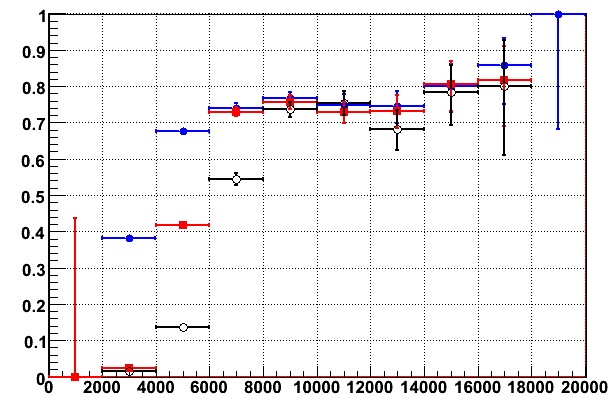 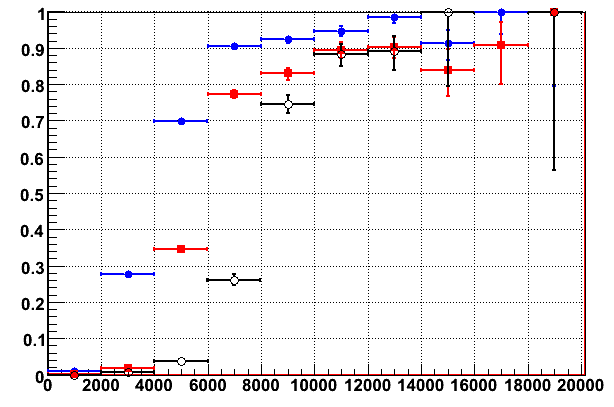 endcaps
barrel
pT
pT
EF_mu4 – period E
8
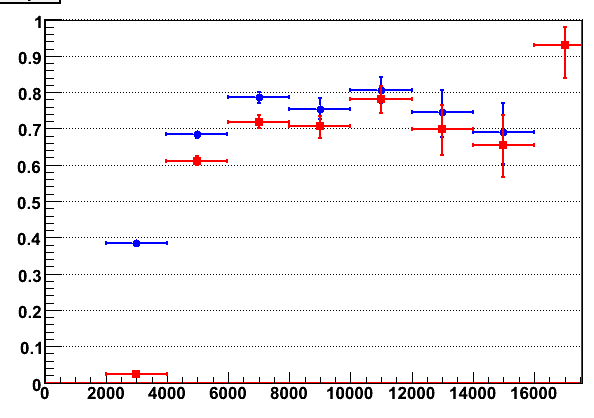 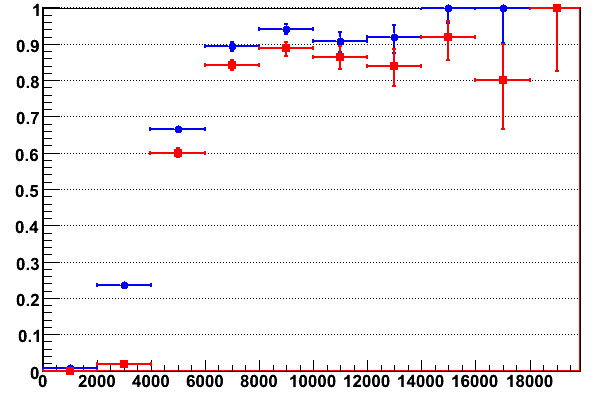 L1MU0 and EF_mu4 
efficiency in period E
eta/phi region in 
which HLT efficiency 
is low
L1MU0
EF mu4
barrel
endcaps
pT
pT
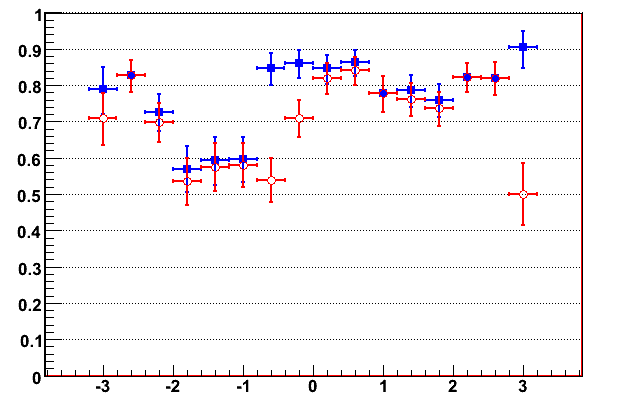 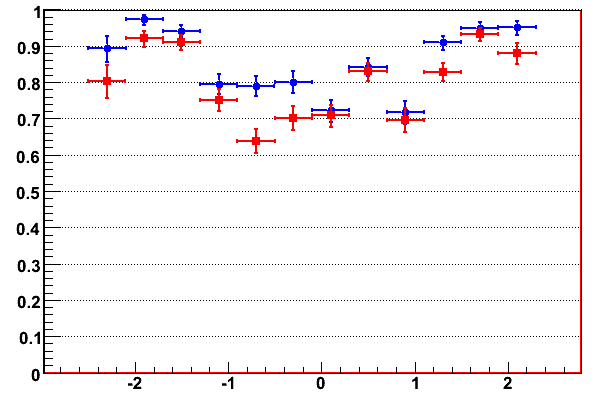 barrel
barrel
pt>6GeV
pt>6GeV
eta
phi
period E6+E7
9
tag and probe method used to monitor the trigger timing :  
-tag muon “in time”
-probes test the arrival of the RPC trigger (wrt the L1A) instead of the efficiency
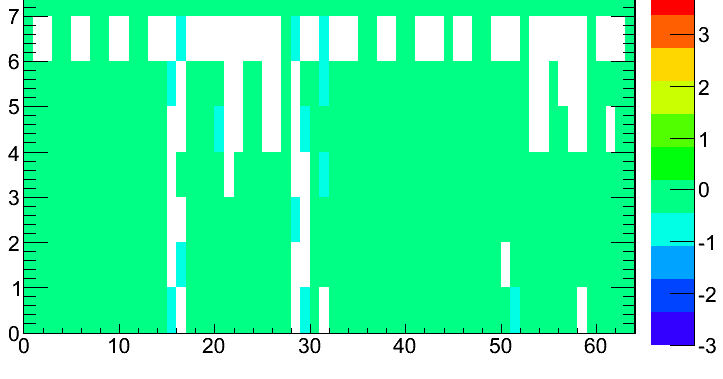 trigger tower (eta)
BC(RPC) – BC(L1)
barrel sector logic
EF_mu6 – period F
10
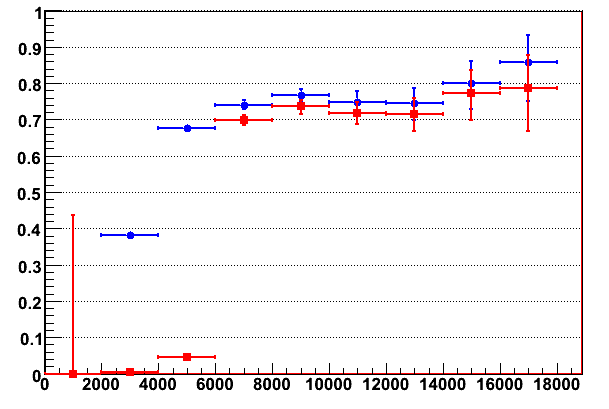 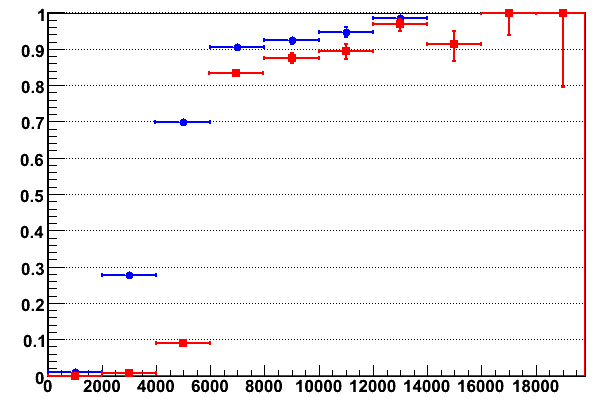 L1MU0
EF mu6
L1MU0 and EF_mu6 
efficiency in period F
endcaps
barrel
pT
pT
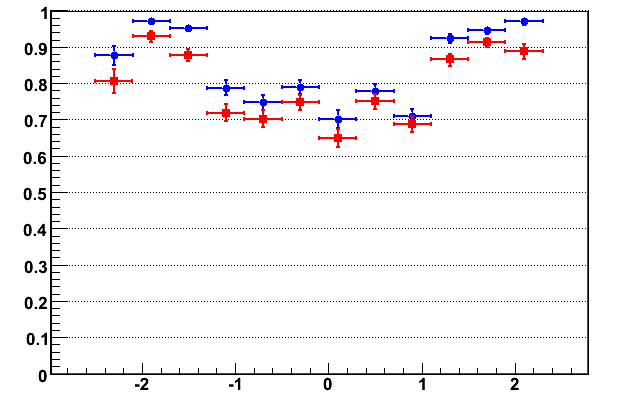 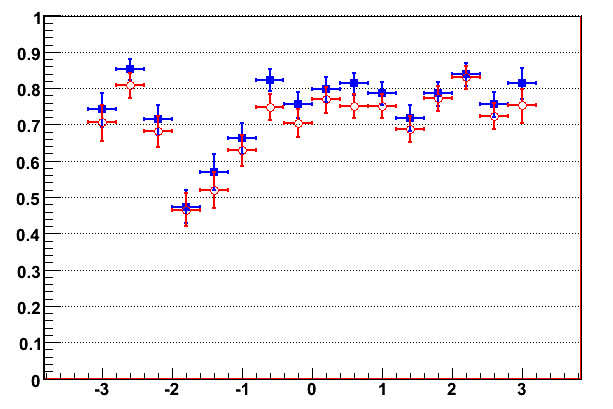 pt>6GeV
barrel
pt>6GeV
eta
phi
MC Comparison: L1_MU0/ L1_MU6
11
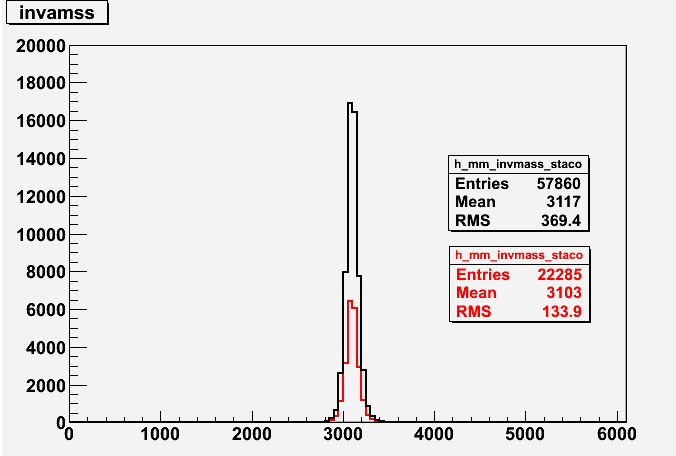 MC : J/psimu0mu0
Period F
L1MU0
L1MU6
comb+any
comb+comb
turnon curves
for MU0 and MU6 
threshold for data 
(periodF) and MC
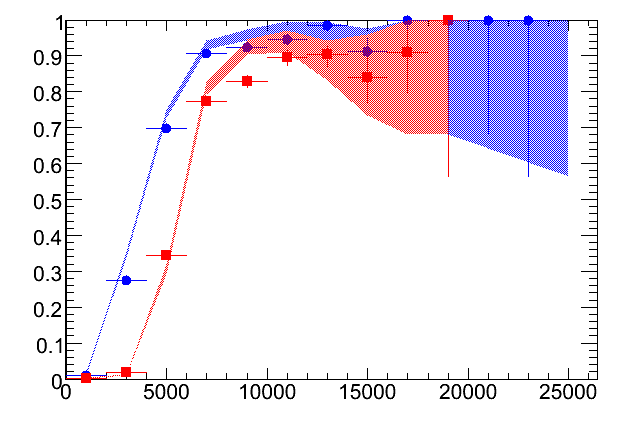 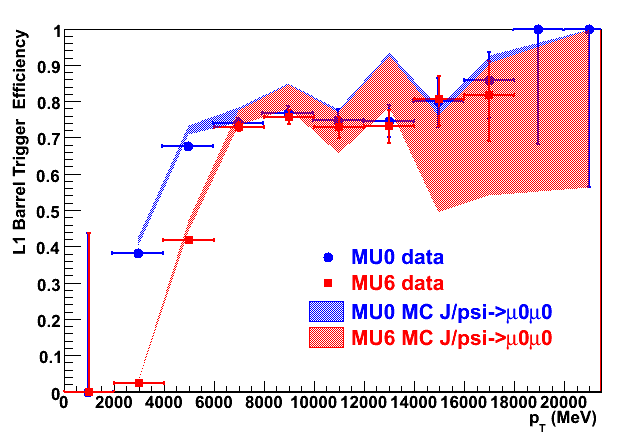 barrel
endcaps
endcaps
pT
MC Comparison L1_MU0/ L1_MU6
12
Period F
L1MU0
L1MU6
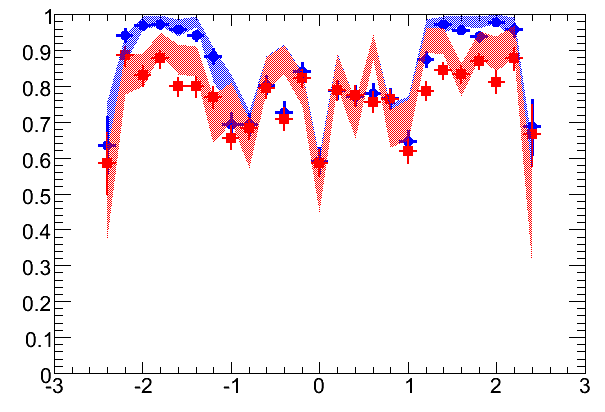 L1 efficiencies for pT>6GeV wrt eta/phi for the MU0 and MU6 thresholds for data period F
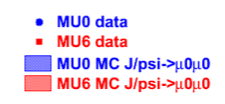 eta
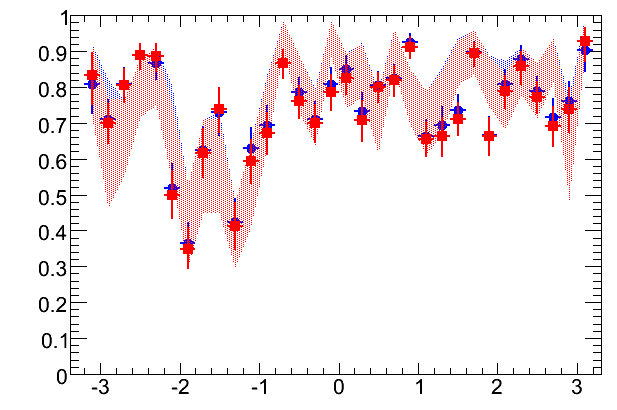 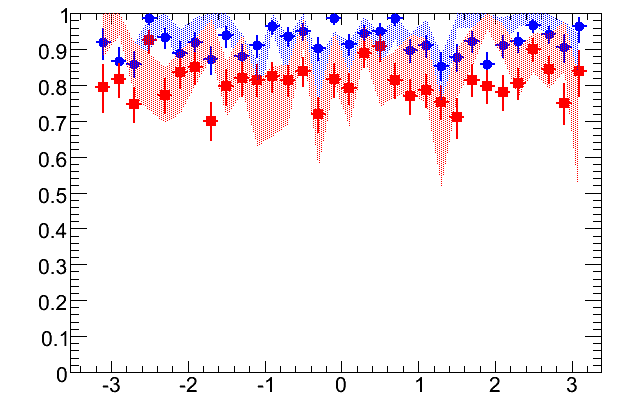 endcaps
barrel
phi
phi
MC Comparison EF_mu4/ EF_mu6
13
turnon curves for mu4 and mu6 threshold for data  (periodF) and MC
Period E+F
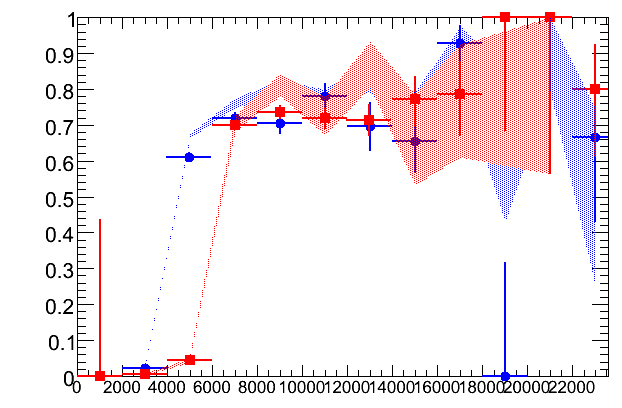 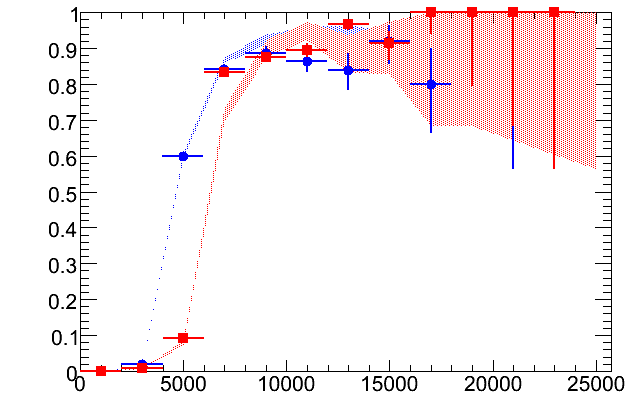 barrel
endcaps
pT
pT
note : EF_mu6 in MC 
is seeded by L1_MU6
MC Comparison EF_mu4/ EF_mu6
14
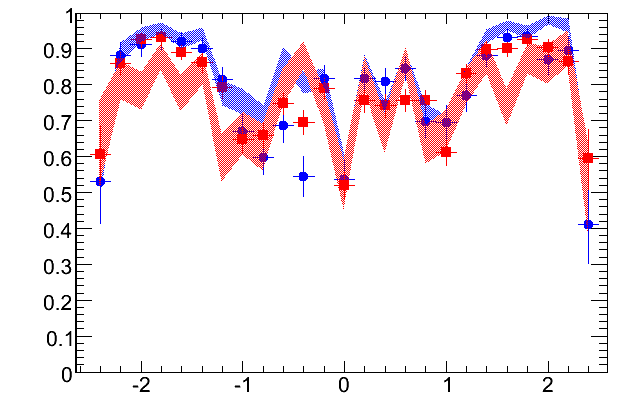 Period E+F
EF efficiencies for pT>6GeV wrt eta/phi for the mu4 and mu6 thresholds for data period F
eta
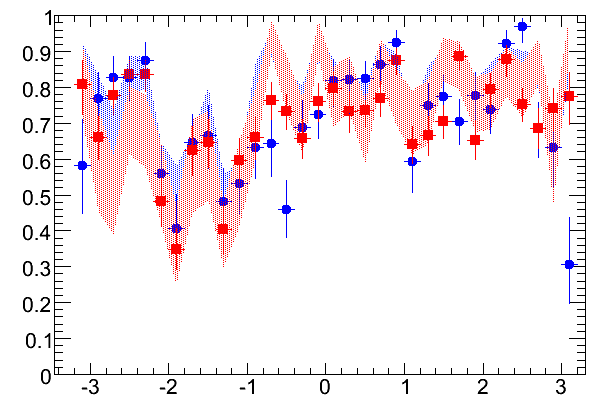 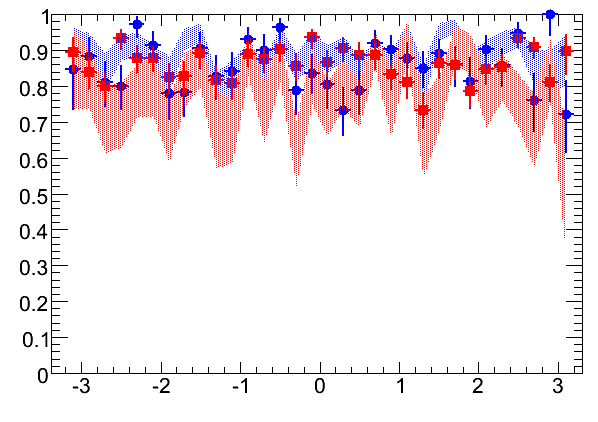 barrel
endcaps
phi
phi
note : EF_mu6 in MC 
is seeded by L1_MU6
Comb+Comb vs Comb+any Selection
15
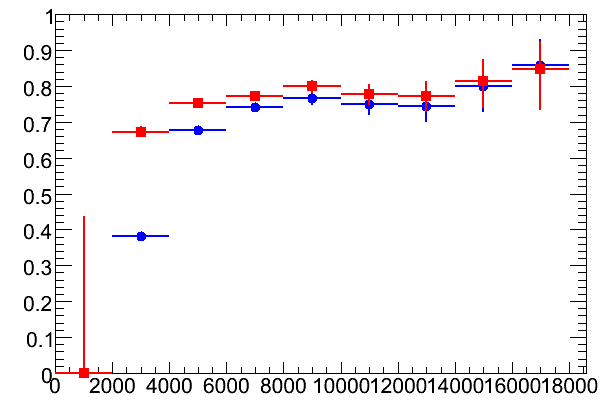 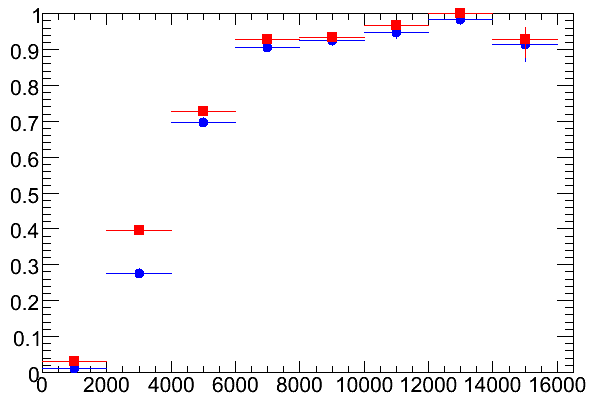 comb+comb
comb+any
barrel
endcaps
any=comb or tagged muons
different sets of efficiency 
maps provided
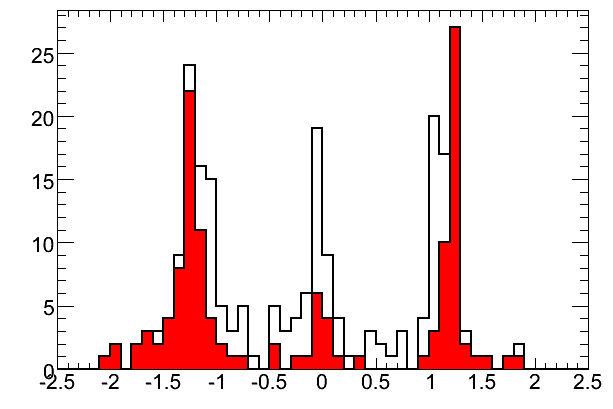 pt>6GeV
all tagged muons
tagged matched 
with trigger
Conclusions
16
Trigger efficiency from Jpsi->mm using Tag&Probe method:
Both L1 and EF studies are already in place
work ongoing to include also L2
- Efficiency wrt to pT, eta and phi
- Comparison between periods or/and thresholds
MC comparison

On going:
	- Study of Systematics
		- Look at the bkg level impact on trigger efficiencies
		- Trigger matching
		- Selection cuts